Rainbow Warrior
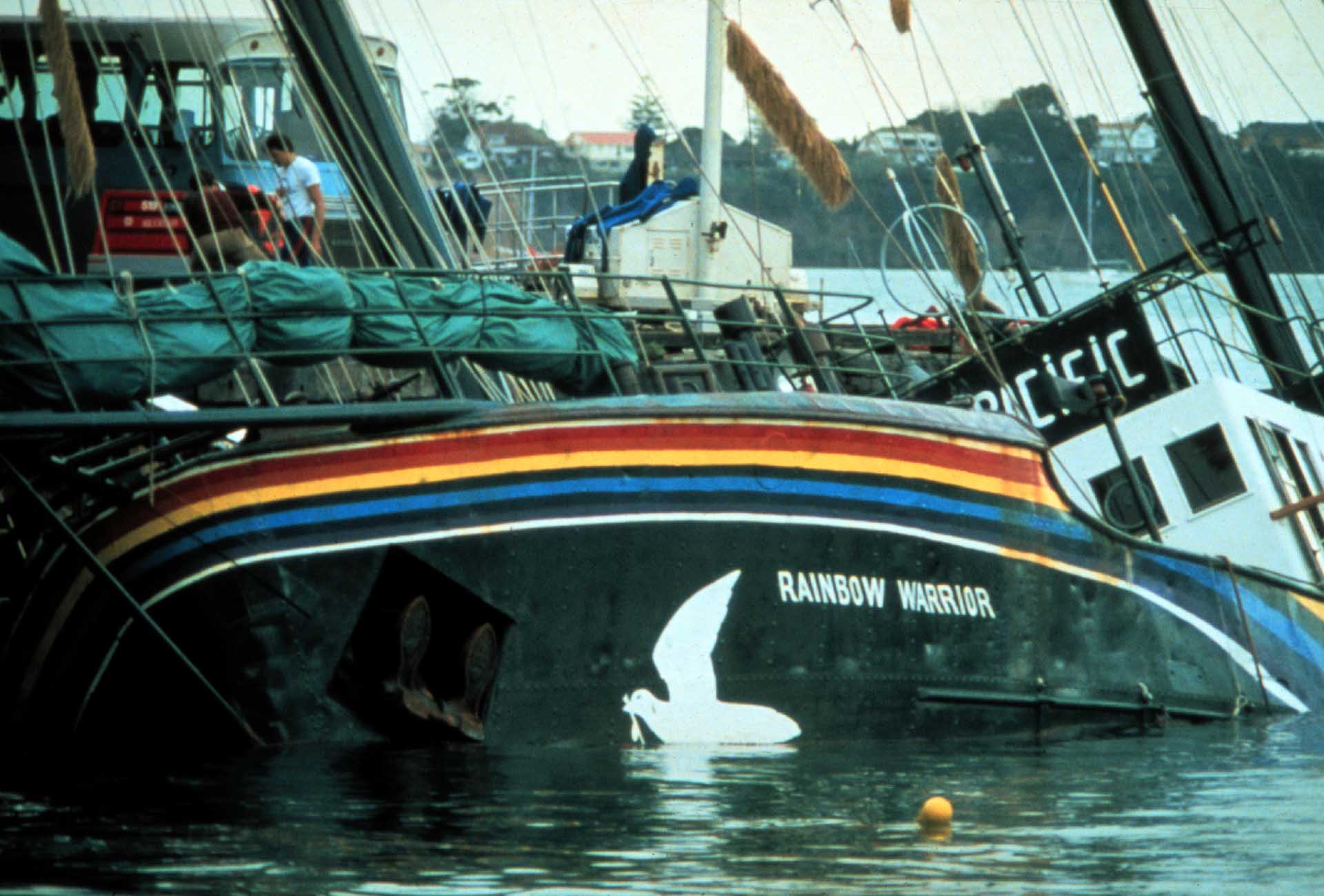 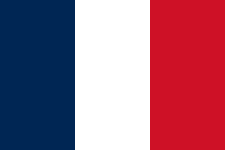 Où : Nouvelle Éland 
Quand :7 Juillet 1983 
Quoi : explosion du bateau
Conséquence : mort du photographe Noyer
Pourquoi est-­il mort? Il voulait récupérer son appareil photo 
Pays : France 
Ils voulaient tester des armes nucléaires et Greenpeace voulait s'y interposer 
PM 1: François Mitérand 
Enquête: démission duMinistre de la défance. 
Les services secrets voulaient sabordé le 
Navire.